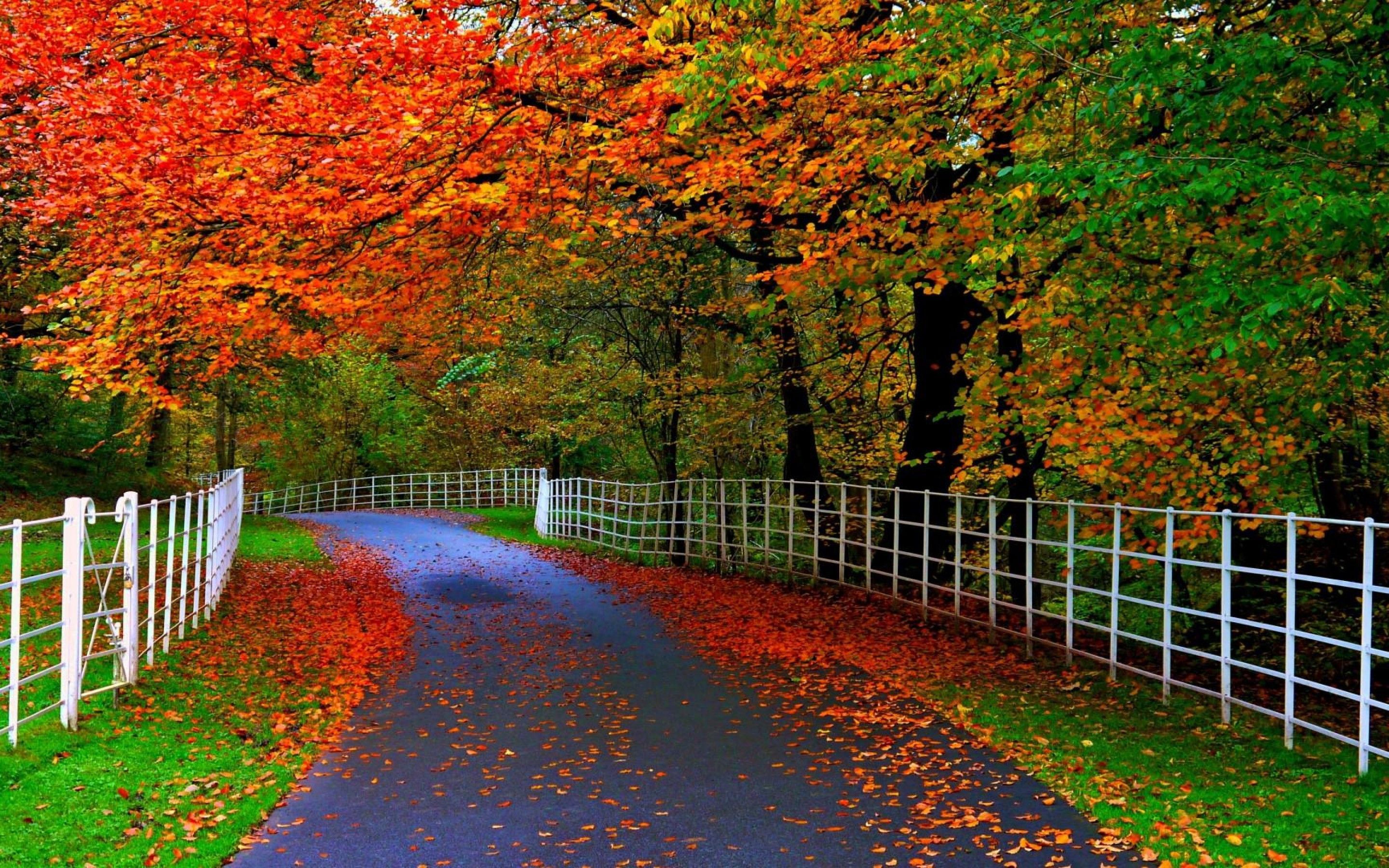 ¯^vMZg
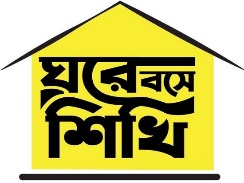 N‡i e‡m wkwL
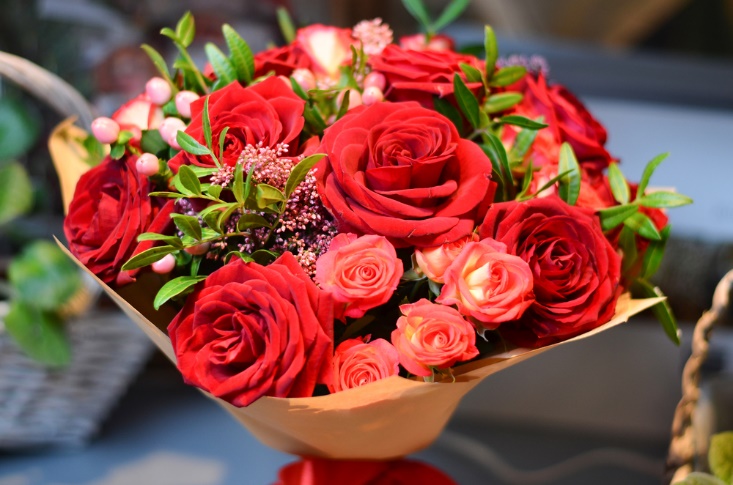 cÖf‚ 
hxï wLª‡ói
 bv‡g
ï‡f”Qv
 RvbvB
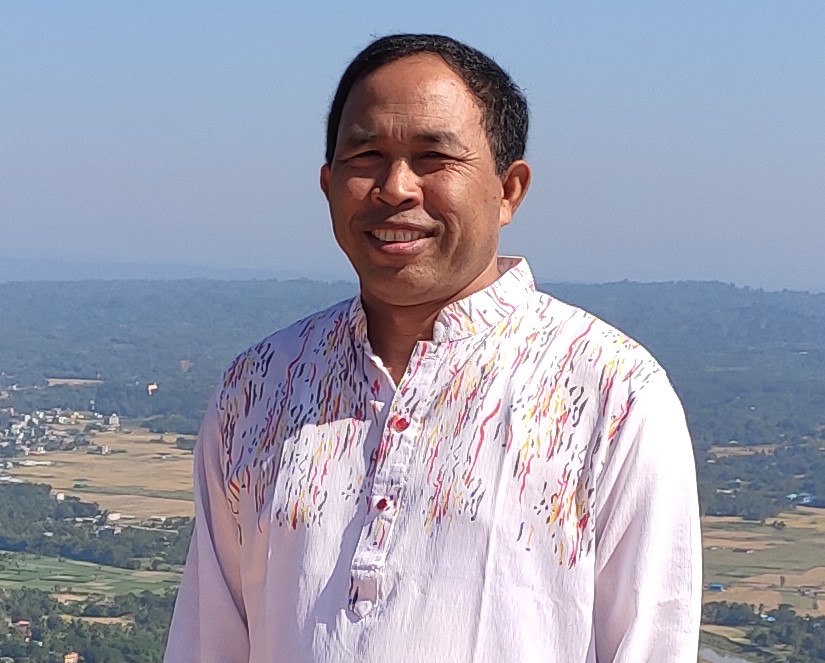 Avkv wcÖq wÎcyiv
cÖavb wkÿK
LvMovcyi miKvwi cÖv_wgK we`¨vjq
LvMovQwo m`i Dc‡Rjv|
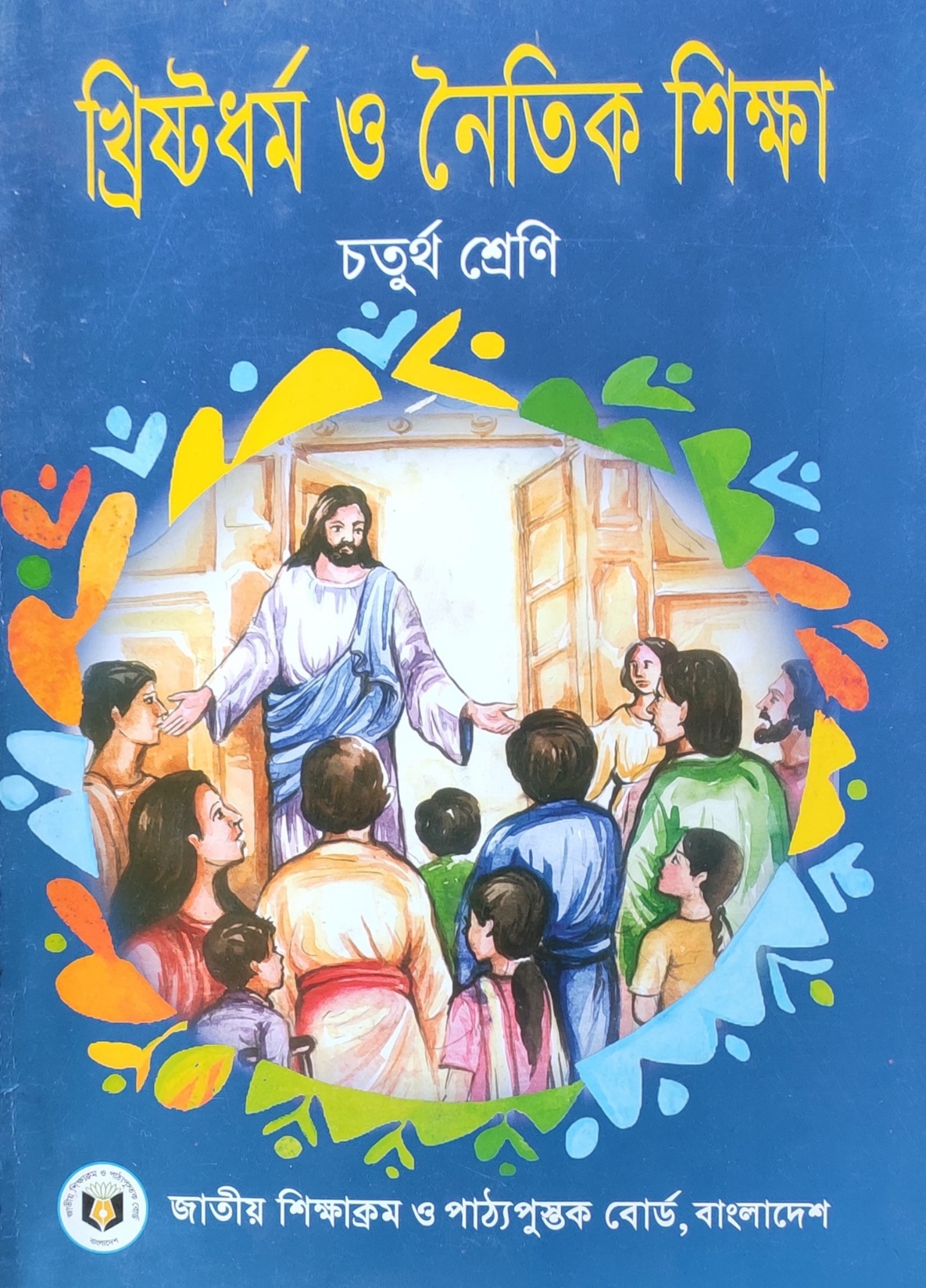 Aa¨vq t wØZxq
cvV-1
welqe¯‘ t Ck^i
cvV¨vsk t Avgiv Av‡MB †R‡bwQ.......Amxgiƒ‡c `qvjy|
c„ôv t 5-6
-t wkLbdj t- 
2.1.1 Ck^‡ii mewKQz Kivi kw³ Av‡Q 
Zv eY©bv Ki‡Z cvi‡e| 
2.1.2 Ck^‡ii Acwi‡gq `qvi K_v 
eY©bv Ki‡Z cvi‡e|
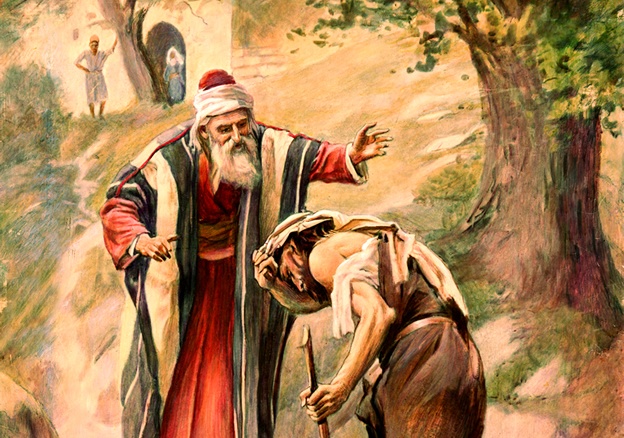 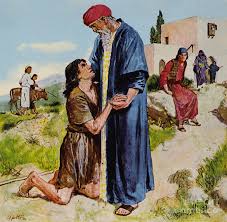 k~b¨¯’vb c~iY Kwi:-

1| Ck^i me©kw³gvb, ..............I cweÎ|

2| Ck^‡ii me‡P‡q eo kw³ n‡jv ............|
3| `qv‡K Ab¨ K_vq ........... ejv nq|

4| wcZv .......... Kivi Rb¨ me©`v cÖ¯‘Z|

5| Ck^i Amxgiƒ‡c ............|
cÖkœ¸wji DËi w`B-

1| wK Kvi‡Y Ck^i mewKQz m„wó K‡i‡Qb?

2| `qv GKwU wK?
3| whwb mewKQz Rv‡bb, †`‡Lb I Ki‡Z cv‡ib Zv‡K Kx ejv nq?

4| Ck^‡ii `qv †Kgb?
cwiKwíZ KvR
Avgiv Ck^‡ii KvQ ‡_‡K wK wK 
`qv cvw”Q Zvi GKwU ZvwjKv ˆZix Kiv|
N‡i e‡m wkwL
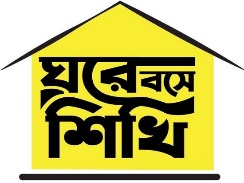 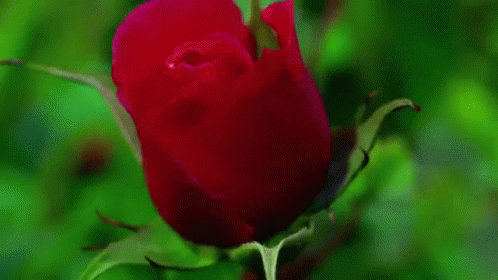 mgvwß